بسم الله الرحمن الرحیم
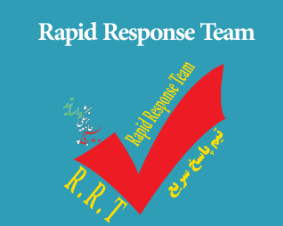 CBRNE
«جنگ عملی مبتنی بر زور است تا دشمنان را مجبور به انجام خواسته‌مان کنیم.»
یک درگیری را زمانی می‌توان جنگ نام نهاد که درجه‌ای از مقابلهٔ مسلحانه و استفاده از فناوری‌ها و تجهیزات نظامی توسط نیروهای مسلح به همراه بکارگیری تاکتیک‌های نظامی و تحرک عملیاتی در قالب یک راهبرد نظامی که محدود به پشتیبانی‌های نظامی باشد را شامل شود.
بین سال‌های ۳۵۰۰ پیش از میلاد تا اواخر سده ۲۰ میلادی حدوداً ۱۴۵۰۰ جنگ رخ داده و ۳/۵ میلیارد نفر بر اثر آن‌ها جان خود را از دست داده‌اند و فقط ۳۰۰ سال از تاریخ بشر در صلح به سر رفته است.
آلبرت اینشتین در سال ۱۹۴۷ (۱۳۲۶) با در نظر گرفتن قدرت‌گیری روزافزون تسلیحات نوین و با نگرانی از عواقب استفاده احتمالی از بمب اتم که به تازگی توسعه یافته بود در بیانیه‌ای معروف اعلام کرد: «من نمی‌دانم در جنگ جهانی سوم چه تسلیحاتی استفاده خواهد شد اما تسلیحات جنگ جهانی چهارم سنگ و چوب خواهد بود.»
جنگ
به طور کلی چهار عامل باعث آغاز جنگ‌ها می‌شوند:
الف) مادیات
 ب) قدرت
 ج) باورها
 د) وطن.
Richard Smalley
Energy
Water
Food
Environment
Poverty
Terrorism & war
Disease
Education
Democracy
Population[25]
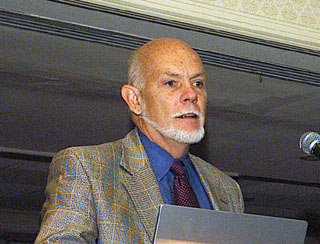 ده جنگ بزرگ
انواع جنگ
در جنگ‌های متعارف دو طرف به دنبال کاهش توان نظامی طرف مقابل در یک درگیری رو در رو هستند. در این نوع جنگ‌ها که با اعلان جنگ دو طرف به یکدیگر آغاز می‌شوند سلاح‌های اتمی، شیمیایی و بیولوژیک استفاده نمی‌شوند و یا در راستای حمایت از اهداف و مانورهای متعارف نظامی تنها برای تأثیر روانی به نمایش در می‌آیند.
در مقابل، جنگ‌های نامتعارف قرار دارند که دو طرف در آن به دنبال پیروزی نظامی از طریق رضایت اجباری، تسلیم و پشتیبانی مخفیانه از یک طرف درگیری هستند.
جنگ اتمی جنگی است که استفاده از سلاح‌های اتمی در آن در اولویت قرار دارد یا روش اصلی اجبار نیروی مقابل به تسلیم می‌باشد. این در حالی است که در درگیری‌های متعارف نقش سلاح‌های اتمی نقشی تاکتیکی یا راهبردی است.
جنگ داخلی جنگی است که نیروهای متخاصم آن، افراد یک ملت یا نهاد سیاسی هستند و می‌کوشند کنترل آن ملت یا نهاد سیاسی را به دست آورند یا از آن استقلال یابند.
جنگ نامتقارن به نوعی درگیری گفته می‌شود که طرفین آن از حیث توان نظامی در اندازه‌های به شدت متفاوتی قرار دارند. معمولاً در این جنگ‌ها طرفی که از لحاظ توان نظامی ضعیفتر است رو به استفاده از تاکتیک‌های چریکی می‌آورد تا بتواند فاصلهٔ فاحش فناوری و حجم نیروهای خود را با طرف مقابل جبران کند.
انواع جنگ‌ها بر اساس عوارض زمین:
جنگ جنگلی
جنگ صحرایی
جنگ کوهستانی
جنگ قطبی
جنگ دریایی
جنگ ساحلی
جنگ شهری
جنگ آبی خاکی
انواع جنگ‌ها بر اساس دکترین:
جنگ فرسایشی
جنگ رزمایشی
جنگ چریکی
جنگ سنگری
جنگ شورشی
جنگ ضدشورش
رالف پیترز
ذات جنگ هیچ‌گاه عوض نمی‌شود. تنها ظاهر آن است که تغییر می‌کند. یوشع و داوود، هکتور و آشیل نبردهایی را که سربازان ما در قالب ائتلاف در سومالی و عراق انجام دادند را تشخیص می‌دهند. یونیفورم‌ها متحول می‌شوند، مفرغ جای خود را به تیتانیوم می‌دهد، پیکان‌ها جای خود را به بمب‌هایی می‌دهند که با لیزر هدایت می‌شوند اما اصل قضیه که همانا کشتن دشمنان تا حدی است که بازماندگانشان تسلیم شوند و به خواسته‌های ما عمل کنند همچنان بدون تغییر باقی می‌ماند.
ریچارد گابریل، دیگر قهرمان لازم نیست
ملل عالم بنابر عادت، هزینه‌های جنگ را با دلار، تولید از دست رفته، یا تعداد سربازانی که کشته یا زخمی شده‌اند می‌سنجند. بسیار کم پیش می‌آید که یک تشکیلات نظامی تصمیم بگیرد هزینه‌های جنگ را بر اساس میزان رنج تک تک انسان‌ها اندازه بگیرد. هنگامی که فاکتورهای انسانی در نظر گرفته می‌شوند، شکست روانی همچنان به عنوان یکی از پرهزینه‌ترین مواردی به شمار می‌رود که به واسطه جنگ، تحمیل می‌شود.
روانشناسی روانکاوانه جنگ
روانکاو هلندی به نام یوست میرلو بر این باور بود که «جنگ غالباً... تخلیهٔ گستردهٔ خشم درونی انباشته‌شده است (که)... در طول آن ترس درونی بشریت در قالب نابودی گسترده نمود می‌یابد.»
گاهی اوقات جنگ را وسیله‌ای می‌دانند که انسان از آن برای ابراز ناکامی خود در اداره خویشتن استفاده می‌کند و به طور موقت با رها کردن خشم گسترده علیه دیگران نمود می‌یابد. در این سناریوی ویرانگردیگران نقش قربانی را در مقابل ترس‌ها و ناکامی‌های ناگفته و ناخودآگاه فرد بر عهده دارند.
فرانکو فورناری، روانکاو ایتالیایی
اعتقاد داشت که جنگ یک پارانویا یا بسط بارز سوگ است. فورناری بر این باور بود که جنگ و خشونت «نیاز به عشق» در ما را نشان می‌دهد: خواست ما برای محافظت و دفاع از چیزهای مقدسی که به آن‌ها وابسته‌ایم، مثل مادر و تعلقی که به وی داریم. اما در بزرگسالان، ملت‌ها هستند که نقش مقدسات را دارند و باعث بروز جنگ‌ها می‌شوند. فورناری بر «فداکاری» به عنوان ذات جنگ تأکید کرده و معتقد است که فداکاری میل شگفت‌آور بشر به مردن برای کشور خویش و تقدیم جسم خود به ملت است.